Attendance Supervisors Conference
EIS, TEDS and Ed-Fi
Cliff Lloyd | CIO | Sep 2018, Murfreesboro, TN
EIS, TEDS and Ed-Fi
You’ve been hearing for some time about Ed-Fi, TEDS and the end-of-life of EIS.  This year this all comes to fruition.
Highlights:
The state is committed to Ed-Fi for the movement of data between districts and the state.
TEDS is the working title for the project that will replace EIS in its entirety.
TEDS will launch at the end of the 18/19 school year.
EIS will be officially retired one year after the launch of TEDS
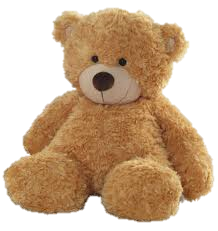 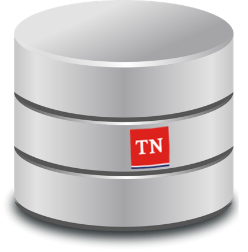 What is Ed-Fi?
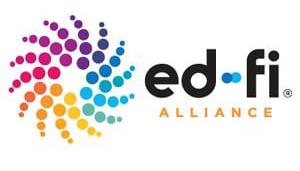 Ed-Fi is an open source standard for the movement 			of educational data between systems.   It was 			developed by the Ed-Fi alliance with funding from 			the Dell foundation and is now in use by 26 states.  As a point of interest: TN contributed significantly to the development of Ed-Fi in the initial stages, particularly the real time interfaces.  
Ed-Fi completely replaces the batch extract process currently used by EIS.
Benefits of Ed-Fi
Automatic, real time data flows at the transaction level throughout the day eliminating nightly extracts and batch processing.
Supported by all six SIS vendors in TN.
Creates interoperability options for data flows beyond just state reporting.
Why do we need to replace EIS?
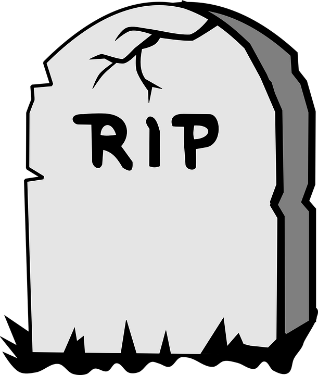 EIS is an 18 year-old technology that is no longer consistent with 2018-era user expectations of data availability and functionality.
The level of EIS processing on many nights has outgrown the State’s shared Oracle platform and impacts systems in other agencies (and vice versa)
EIS data has become fragmented and is spread over multiple (often redundant) data “islands” introducing ambiguous “sources of the truth”
The business rules that govern data transformations and reporting have become contradictory over time and are increasingly difficult to reconcile
Maintenance of the EIS code is difficult and the cost of support is growing higher
EIS
The Scope of TEDS
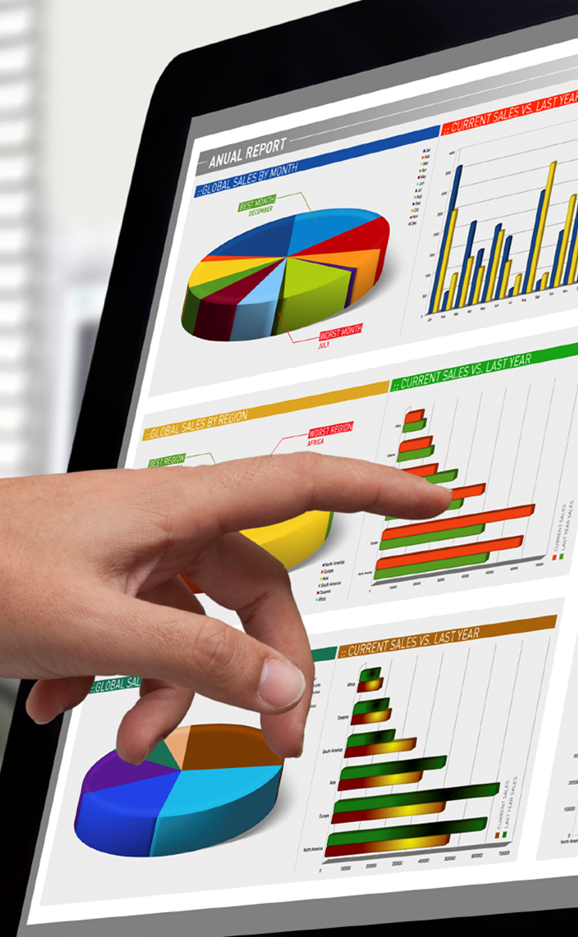 Creation of a single, agency data warehouse
Introduce a centralized business rules engine and single point of truth for all validation
Automatic, real time data integration with every district SIS
Dramatically simplified error reporting and data correction protocols for districts
Enhanced district visibility into received data, particularly data used for key processes
New support for advanced data analytics and on-demand data enquiries, including mobile
Enhanced security, performance and scalability
Reduced operational cost to the state
TEDS Architecture and Data Flows
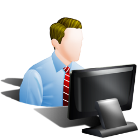 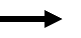 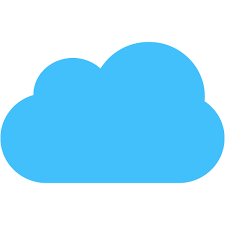 District SIS
Validation & Processing
Ed-Fi Handler
Security
SIS Ed-Fi Handler
Identity
Manager
Error
Handling Portal
Enterprise Data Warehouse
TEDS API,  Web or SIS Interface
Data Visibility Portal
District SIS
State Data System
More about the new Error Handling Portal
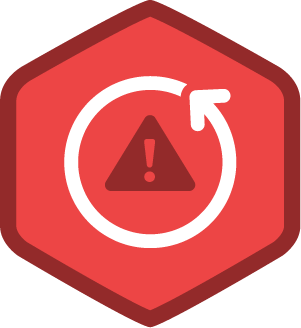 The Error Handling Portal is a brand new component designed from the ground up to make working with data errors easier
We understand that the current error reports are onerous, unintuitive and have plenty of room for improvement
The Error Handling Portal features an interactive list of errors for each district with specific and actionable detail about the error 
It is connected to the state in real time and lets districts see the results of corrections immediately!
More about the new Data Visibility Portal
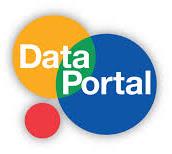 The Data Visibility Portal is a brand new component designed from the ground up to give districts clarity on how the state sees their data
We understand that today the state data system can seem like a “black box”
The Visibility Portal builds upon the transparency concepts introduced in Assessment Visibility Tool
The portal will focus initially on; enrollment, teacher, assessment, ADM/ADA and BEP data
More about the new Identity Manager
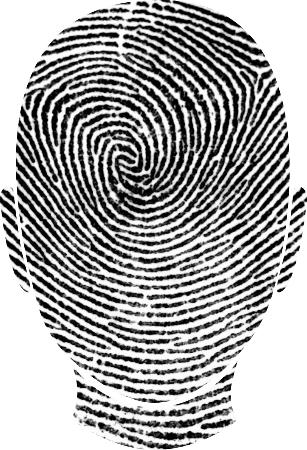 The Identity Manager is a brand new component designed from the ground up to ensure accurate, unique student ID’s for every student state-wide
We understand that the current EduID system in Ed-Fi is not accurate enough and has not scaled well to the size of TN
The new Identity Manager is fast!
The matching algorithm provides significantly greater accuracy of match confidence
We will “re-seed” all identities prior to launch not try to correct existing errors
TEDS/EIS Activity Timeline
Now through December 2018
TEDS Software development work will be completed
All districts will be onboarded to the existing state Ed-Fi version
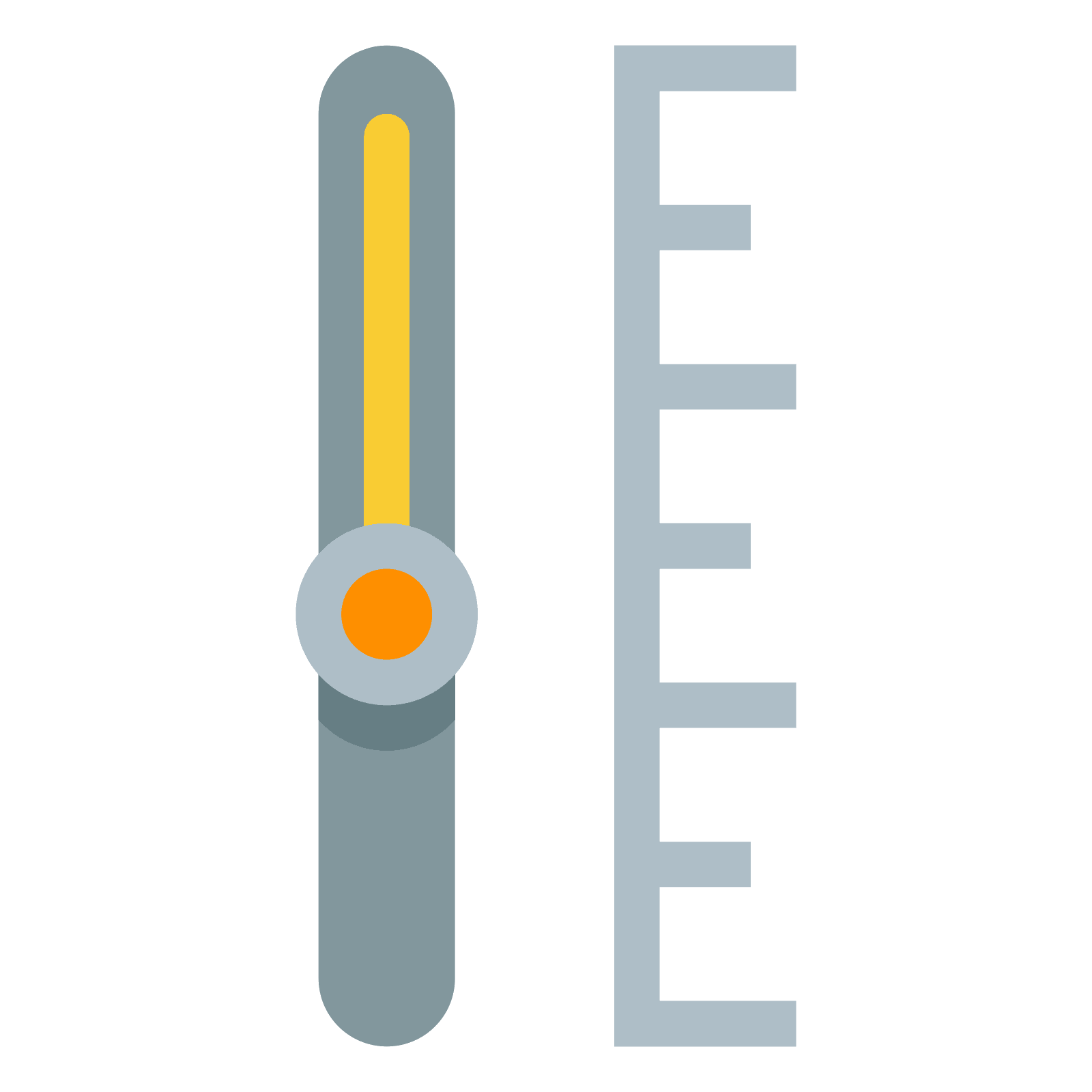 January through June 2019
TEDS will be integrated with other agency systems as needed
TEDS will be piloted incrementally with volunteer districts
TDOE will work with vendors to upgrade all districts to latest Ed-Fi version (3.0)
July 2019 through June 2020
District trainings and regional workshops
TEDS will be in production use in parallel with EIS with TEDS.  (Parallel = two systems are continuously reconciled)
July 2020 (and beyond)
EIS will be retired
EIS-linked applications, such as; e-Tiger will be redeveloped
How to think about Ed-Fi this year…
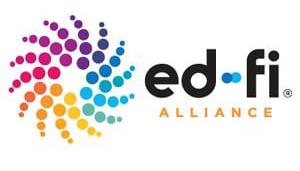 We (state) think about Ed-Fi compatibility and readiness through three dimensions:
Frequency 	
How often is data being sent from the SIS
Completeness
Are all the necessary data elements available in the transmission
Accuracy 		
Are the data elements correct in the SIS and did they get extracted / transmitted with fidelity
This year we are concerned mostly with frequency and completeness as these verify district and SIS Ed-Fi compatibility
How to think about Ed-Fi this year…
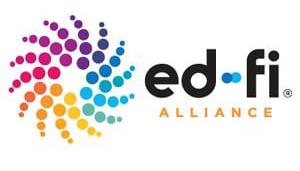 Why are we less concerned about Ed-Fi data quality this year?
Ed-Fi data is only being used for ImpactTN
The current validation rules are optimized to support the specific instructional metrics used by ImpactTN not state reporting
There have been many Ed-Fi data transmission problems outside of the control of districts that contribute to data problems
The Ed-Fi error reports are not easily actionable and the new interactive portal is not yet ready
Most issues will correct themselves as we transition to the new  systems
How to think about Ed-Fi this year…
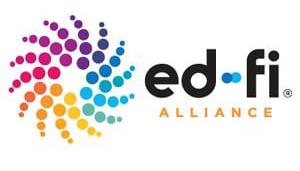 Districts should use their discretion working on Ed-Fi errors this year…
If your teachers use ImpactTN then you should consider working on the reported errors that impact their use
If you are not using ImpactTN or your teachers are not reporting problems with data then you should consider ignoring Ed-Fi error reports for the time being and prioritize effort for frequency and completeness readiness
What does it mean for districts?
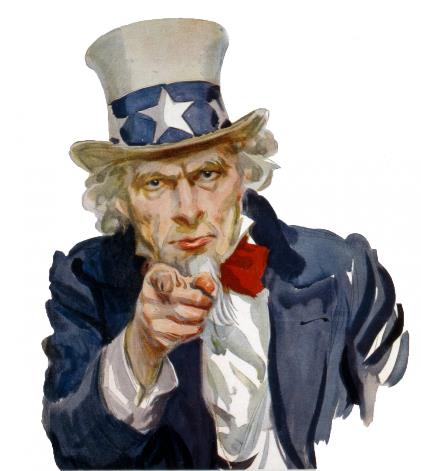 We need to get every district to a basic level of Ed-Fi compatibility this year (frequency & completeness) in order to be on track for next year.  If you have not yet implemented Ed-Fi, please make it a priority this calendar year.
We need yours and the SIS vendors support to move to the current Ed-Fi 3.0 standard next year.
We need volunteer districts to be part of an advisory group and pilot program in 2018/19.
In the 19/20 school year districts will be asked to  submit data using Ed-Fi and EIS.  While Ed-Fi submission is much simpler we understand managing two systems is onerous.   We ask for your understanding during this transition.
Questions?
cliff.lloyd@tn.gov